Misrepresenting Cloud Depth Introduces the “Double ITCZ” Bias to Climate Models
Precipitation (Simulations Minus Observations)
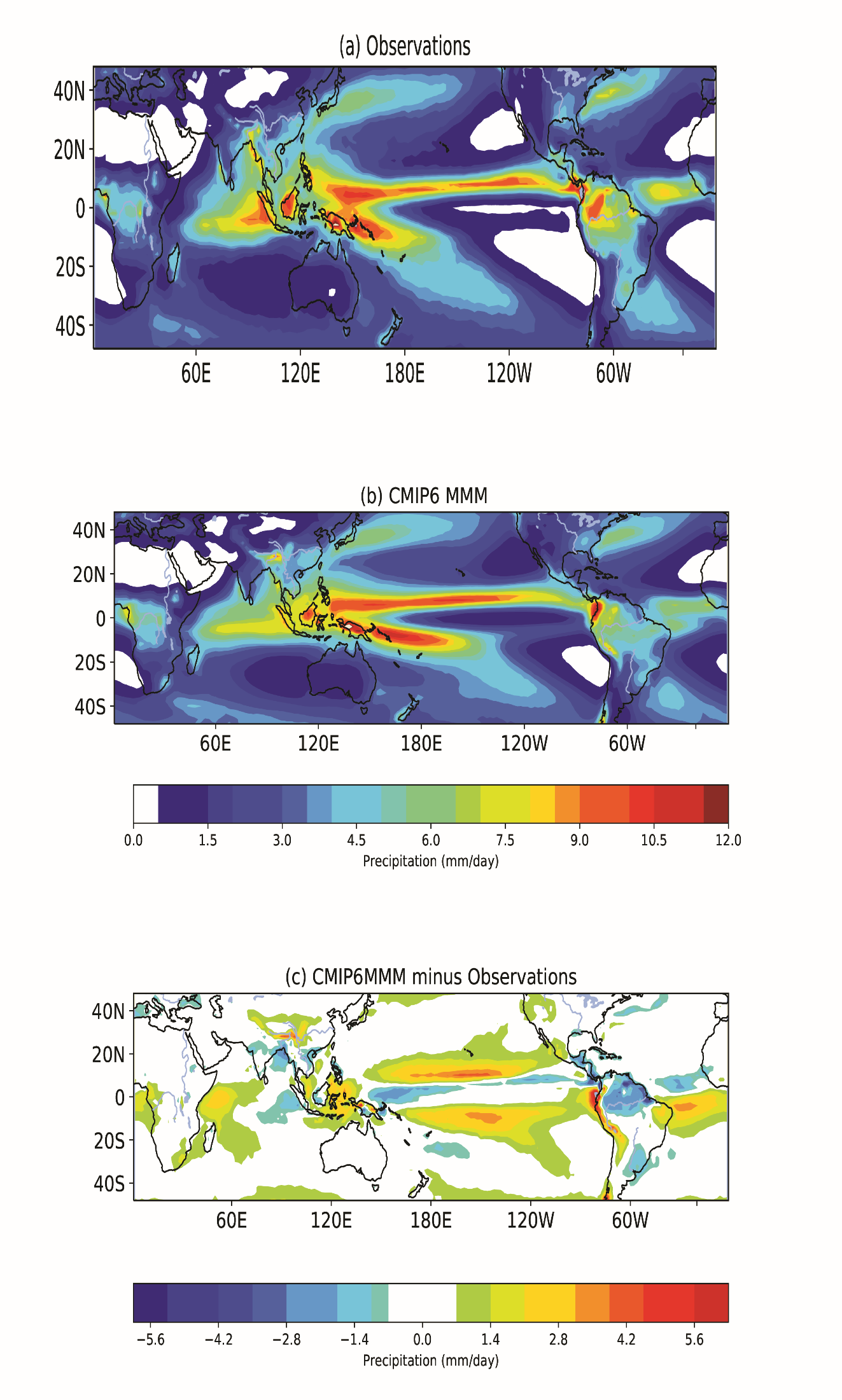 Objective
Develop a new diagnostic framework that can explain the origin of the “double ITCZ” bias in Coupled Model Intercomparison Project Phase 6 climate models. 
Approach
Use moisture budget analysis to show the parameters describing the relationship between precipitation, evaporation, and precipitable water in the tropics depend on cloud depth. 
Analyze the results in climate models and compare to observations to understand the double ITCZ bias. 
Impact
Based on its moisture convergence vertical profile, tropical precipitation can be divided into two regimes: a low-intensity regime controlled by evaporation and a high-intensity regime controlled by precipitable water. 
The study highlights the importance of accurately representing convective cloud depths in climate models to allow them to correctly simulate the spatial distribution of precipitation over tropical oceans and monsoon regions.
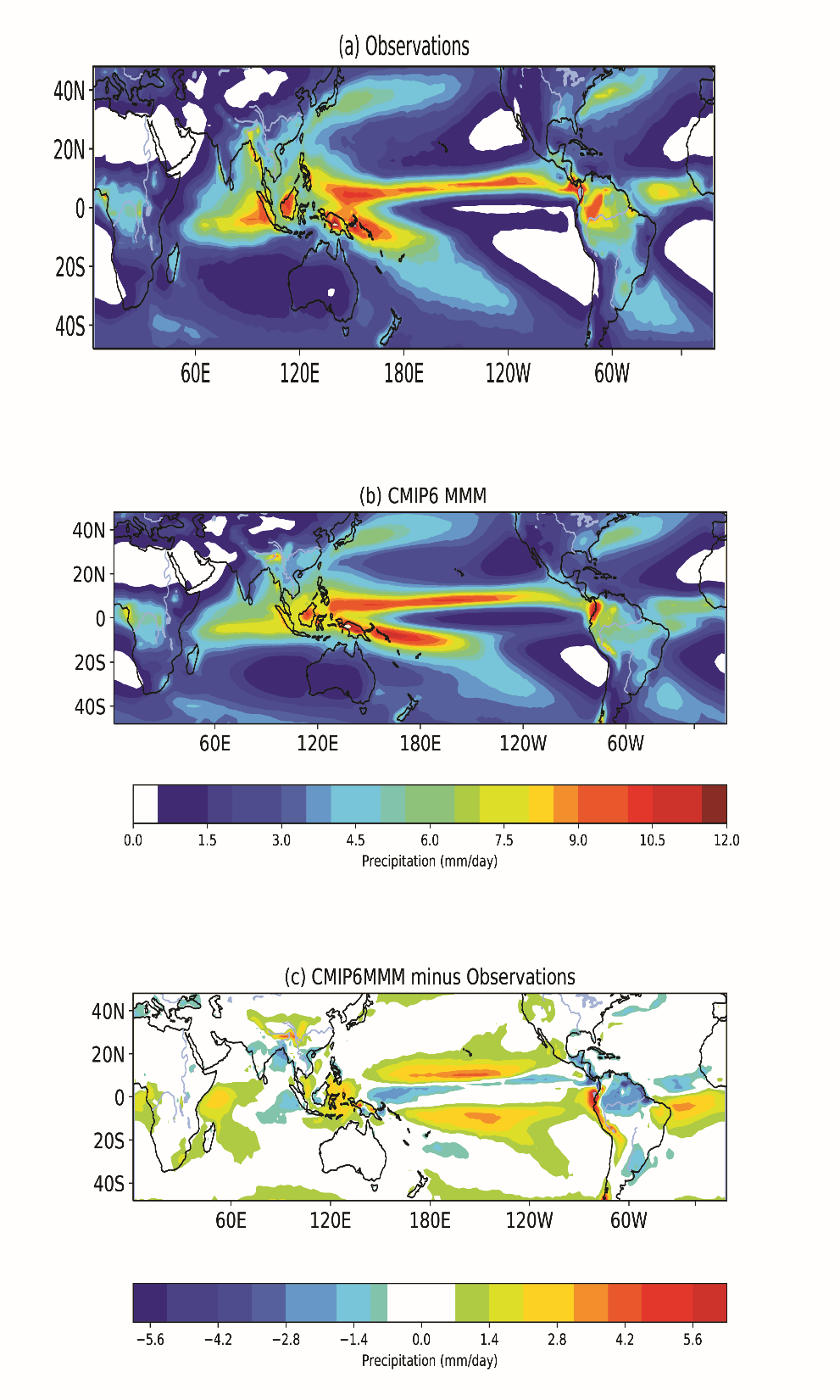 Evaporation (Simulations Minus Observations)
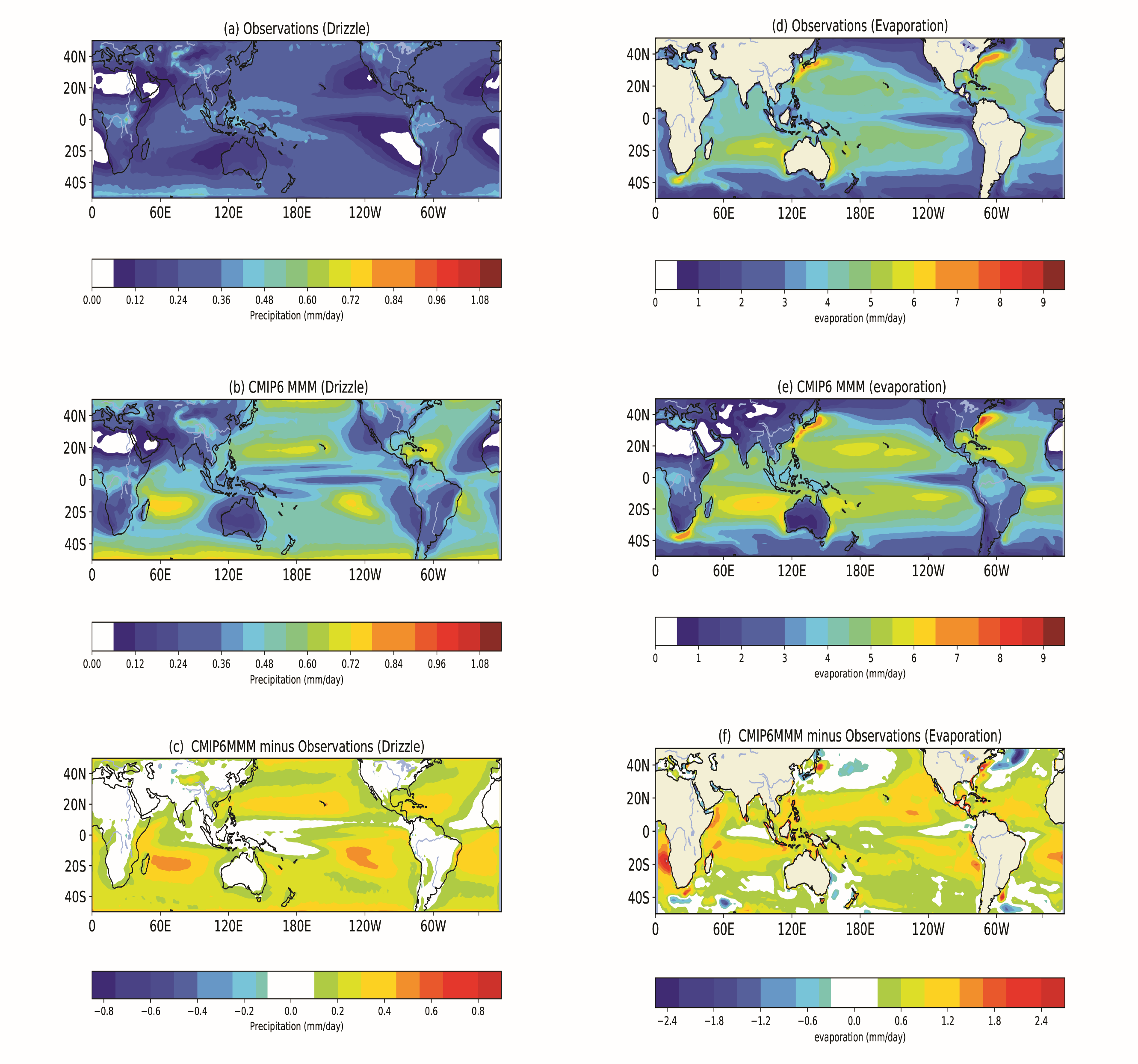 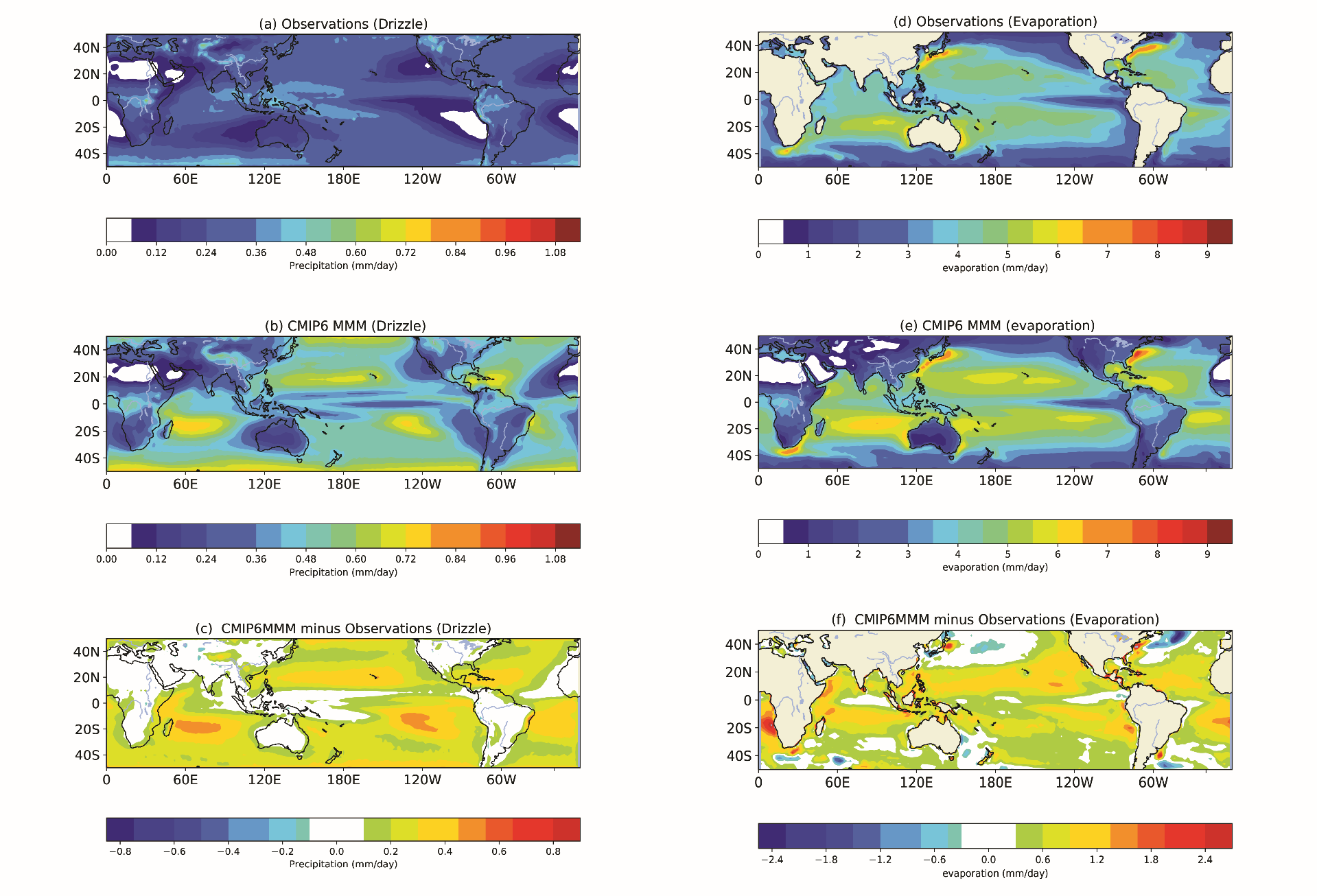 Climate models typically simulate excessive precipitation (top) over high evaporation (strong surface wind) regions (bottom) north and south of the equator, which results in the apparent double ITCZ.
S. M. Hagos, L. R. Leung, O. A. Garuba, C. Demott, B. Harrop, J. Lu, and M. Ahn. “The Relationship between Precipitation and Precipitable Water in CMIP6 Simulations and Implications for Tropical Climatology and Change.” Journal of Climate, 34(5), 1587-1600, (2021). [DOI: 10.1175/JCLI-D-20-0211.1]
[Speaker Notes: http://www.pnnl.gov/science/highlights/highlights.asp?division=749]